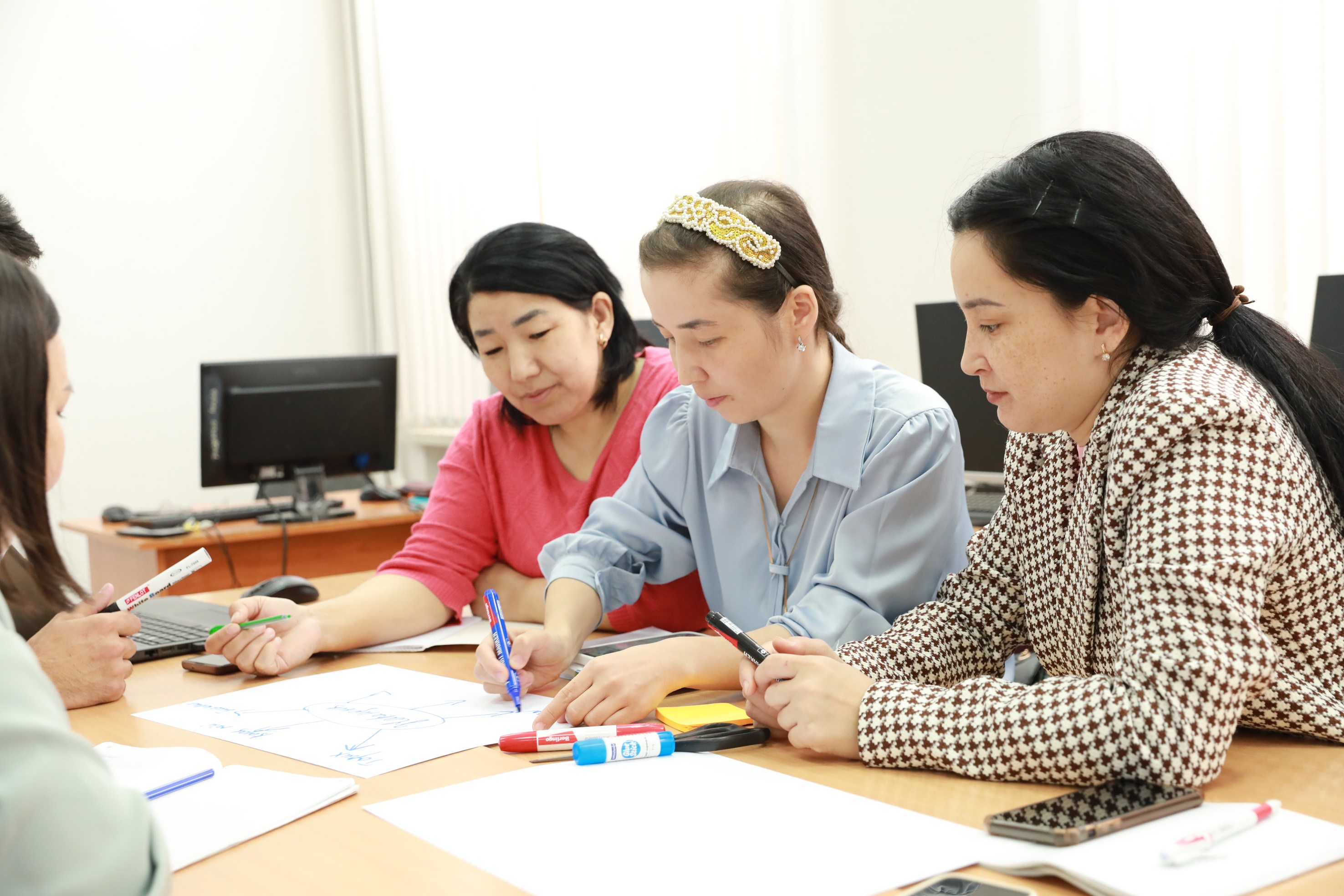 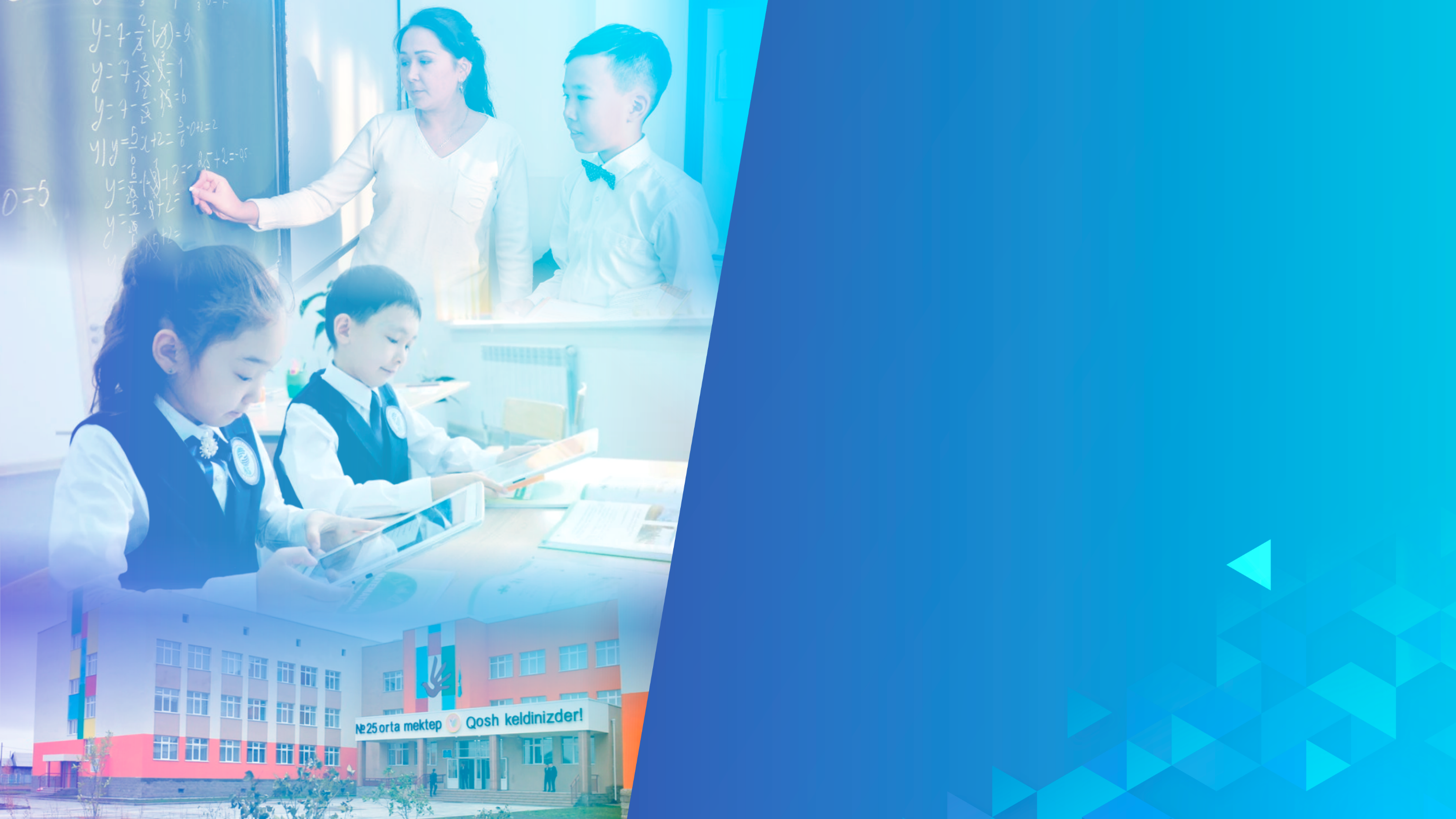 ПРОФЕССИОНАЛЬНЫЙ УЧИТЕЛЬ – УСПЕШНЫЙ УЧЕНИК
Астана, 2024
АТТЕСТАЦИЯ
Фактор непрерывного профессионального развития педагога
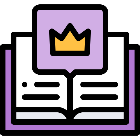 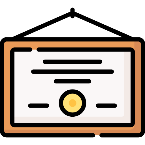 Стимулирование самообразования и карьерного  роста
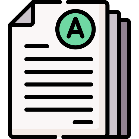 Социальная справедливость
Система объективного оценивания деятельности педагога через достижения обучающихся
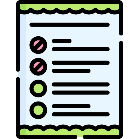 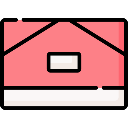 Академическая честность
2
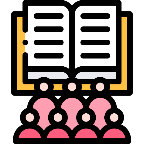 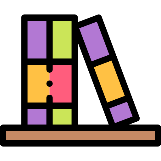 Аттестационная комиссия принимает решение один раз в год

глава 2, п.9
Организация образования содействует в формировании материалов педагоговдля аттестации

глава 4, п.79
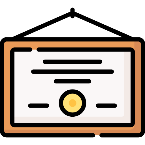 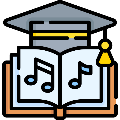 В перечень достижений педагога включены творческие , спортивные конкурсы и соревнования 

Приложение 1
Урок (занятие, мероприятие, организованная деятельность) - основной показатель владения методикой преподавания.
 
глава 3, п. 49
3
3
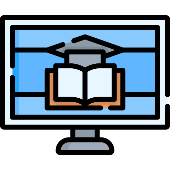 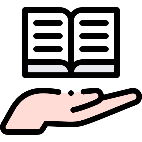 Более 40 000 педагогов 
второй, первой, высшей категории
 перейдут на действующий формат аттестации

глава 4, п. 84
В случае отрицательного теста ОЗП:

при подтверждении - категория на один уровень ниже
при повышении - категория не выше результатов ОЗП

глава 2. п.46
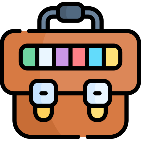 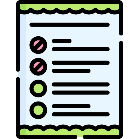 Тест ОЗП сдают и
заместители руководителей, методисты 

глава 2, п. 32
10 вопросов  Закона РК 
«О противодействии коррупции» - 
в ОЗП для руководителей
приложение 11
4
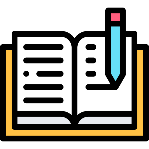 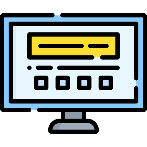 с 1 года до 2 лет 
продлен срок действия категории для:

временно нетрудоспособных; 
лиц после декретного отпуска;
перешедших из организаций образования в  Министерство, управления образования, методкабинеты
глава 2. п.51
Нарушение порядка сдачи теста ОЗП:
Запрет на участие снижен 
с 5 лет до 1 года

глава 2. п.46
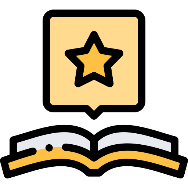 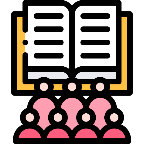 При назначении из Кадрового резерва директоров присваивается  
«Руководитель первой категории»
  
глава 3, п.79
Динамика качества знаний обучающихся - основной показатель эффективности деятельности для педагога  

глава 3, п. 1
5
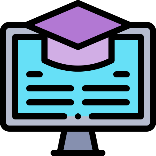 Тест ОЗП  
50 вопросов по предмету

глава 2, п. 32
После начала функционирования 
Платформы
До начала функционирования 
Платформы​
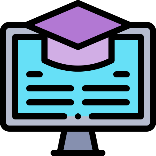 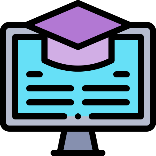 Сведения о деятельности и достижениях педагога формируются автоматически в Личном кабинете 
глава 2, п.22
Портфолио 
предоставляется педагогом ​в электронном формате 

глава 3, п.79
6
ПОШАГОВЫЙ ПУТЬ АТТЕСТУЕМОГО ПЕДАГОГА
1
СДАЧА ОЗП
согласно графику, утвержденному УО  
сдается в пунктах центра тестирования
2
СБОР МАТЕРИАЛОВ
администрация организации образования оказывает содействие в формировании материалов портфолио
3
государственная услуга, подается лично педагогом электронно
ПОДАЧА ЗАЯВЛЕНИЯ
4
РАССМОТРЕНИЕ 
ЭКСПЕРТНОЙ КОМИССИЕЙ
в течение 1 месяца с момента подачи заявления
для педагогов, проходящих очередную аттестацию, до 30 августа 2024 года

для переходящих со старого формата  (І, ІІ, высшая категория) на действующий с 1 сентября по 31 декабря 2024 года
5
ВЫНЕСЕНИЕ РЕШЕНИЯ
АТТЕСТАЦИОННОЙ КОМИССИЕЙ
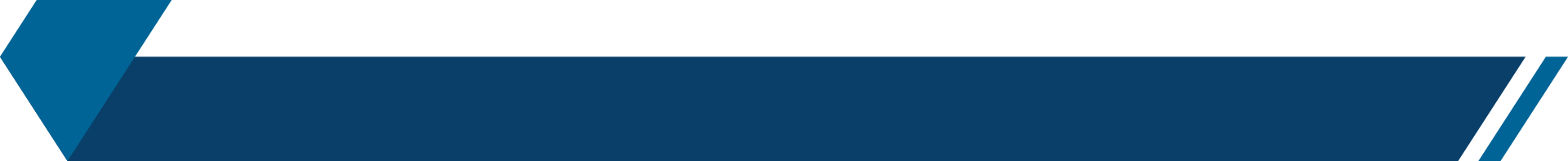 МЕХАНИЗМ РАЗЪЯСНИТЕЛЬНОЙ РАБОТЫ
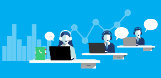 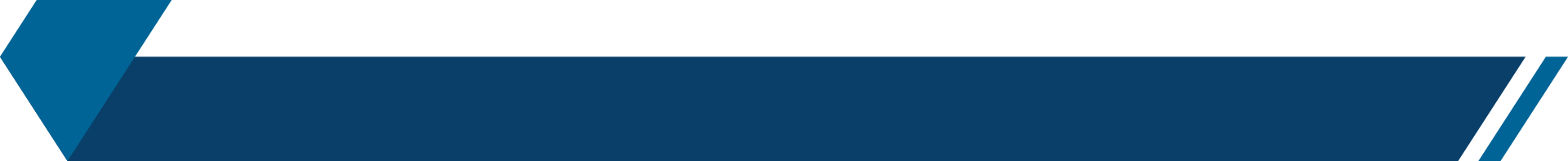 ОСНОВНЫЕ ВОПРОСЫ СЕМИНАРОВ:
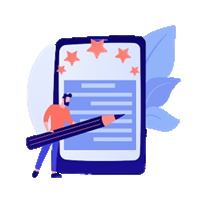 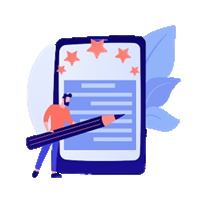 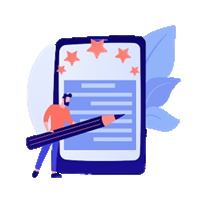 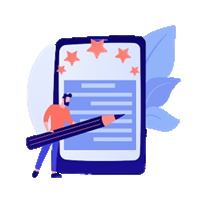 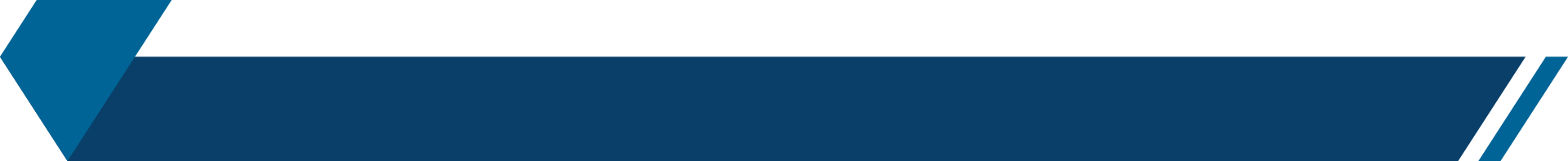 СХЕМА РАЗЪЯСНИТЕЛЬНОЙ РАБОТЫ ПО АТТЕСТАЦИИ ПЕДАГОГОВ
8 человек - представители Министерства и АО “НЦПК “Өрлеу” обучают 1310 чел.
Обучение
пула спикеров
26-27 февраля
СП МП РК
5 чел.
Кураторы
 мобильных 
групп 
 10 чел.
ДКСО
80 чел.
Работники 
УО 
200 чел.
Метод.
центры/ 
кабинеты
400 чел.
Мобильные 
группы
600 чел.
Руководители 
филиалов «Өрлеу»
20 чел.
Пул спикеров из 1310 человек обучают 7663 чел.
Обучение
пула спикеров
28 февраля
04 марта
Руководители, заместители директоров и методисты колледжей
2313 чел.
Руководители 
рай/гор отделов образования
2140 чел.
Метод. кабинеты 
3210 чел.
Пул спикеров из 7663 человек обучают 59 096 чел.
04 марта
07 марта
Обучение
руководства ОО
ДДО
22 692 чел.
Спец.инклюзия
1317 чел.
ОСО
31 432 чел.
Доп 
3426 чел.
Дет.дома 
230 чел.
Руководители организаций образования из 59 096 человек обучают 577 976 чел.
11 марта
20 марта
Разъяснение
педагогам ОО
ДДО
99 330 чел.
ОСО
397 293 чел.
ТиПО
41 900 чел.
Доп 
24 829 чел.
Дет.дома 
2509 чел.
Спец.инклюзия
9724 чел.